https://openstax.org/details/books/calculus-volume-1
https://openstax.org/details/books/calculus-volume-1
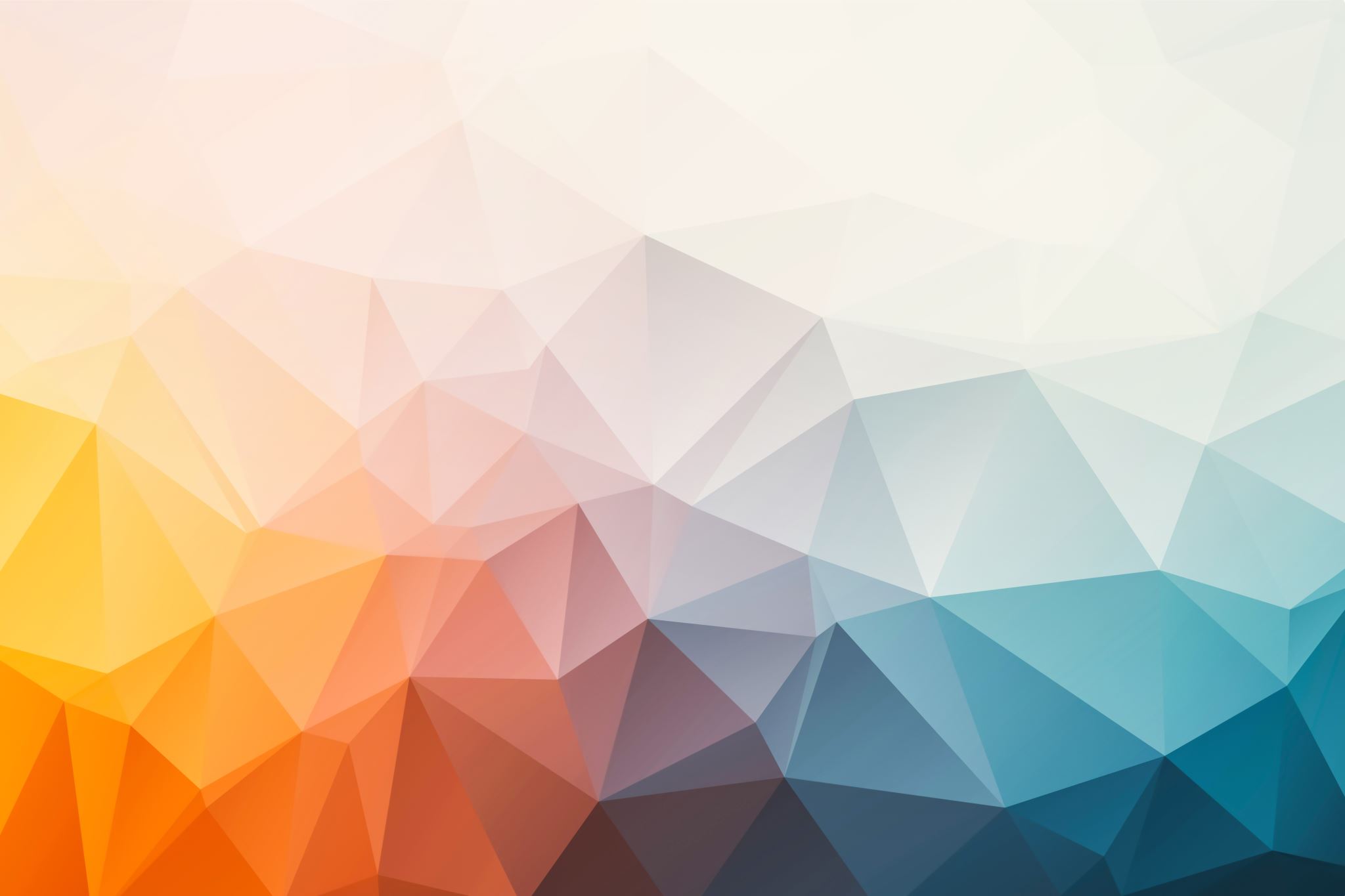 Chapter 5 sequences and series
https://openstax.org/details/books/calculus-volume-1
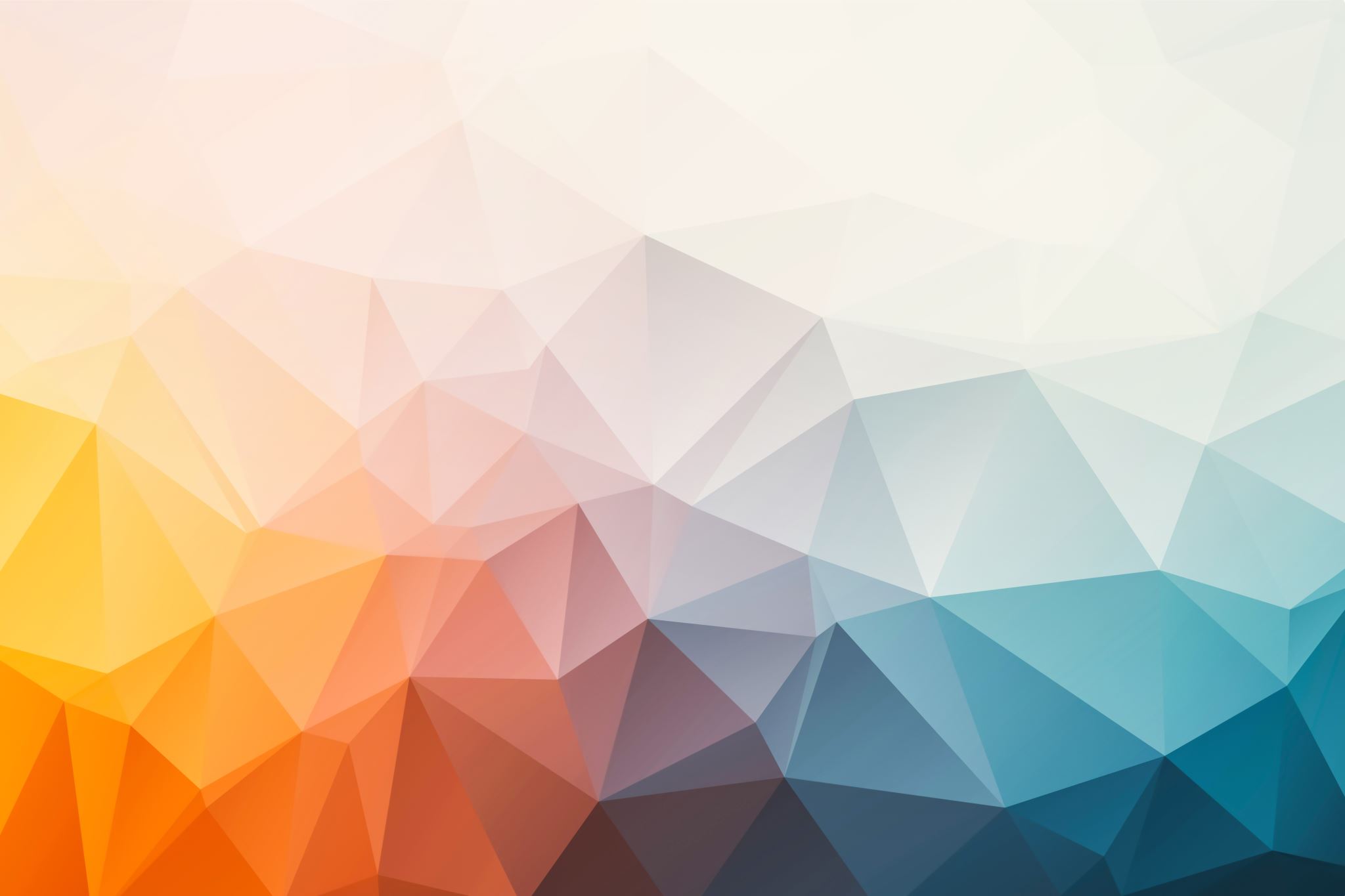 Comparison tests
Section 5.4
https://openstax.org/details/books/calculus-volume-1
[Speaker Notes: In the preceding two sections, we discussed two large classes of series: geometric series and p-series. We know exactly when these series converge and when they diverge. Here we show how to use the convergence or divergence of these series to prove convergence or divergence for other series, using a method called the comparison test. We’ll also discuss the limit comparison test.]
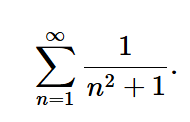 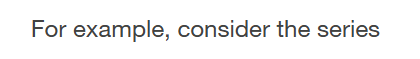 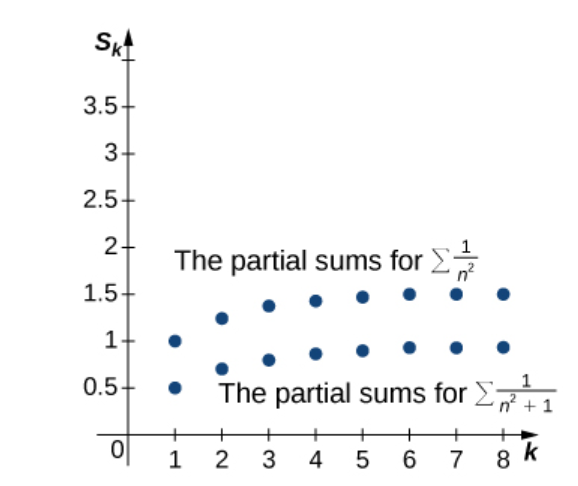 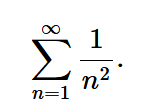 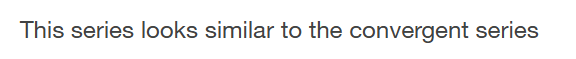 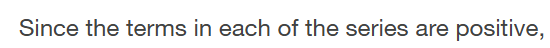 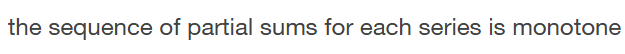 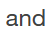 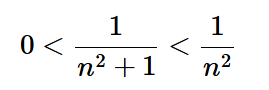 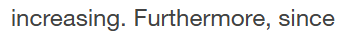 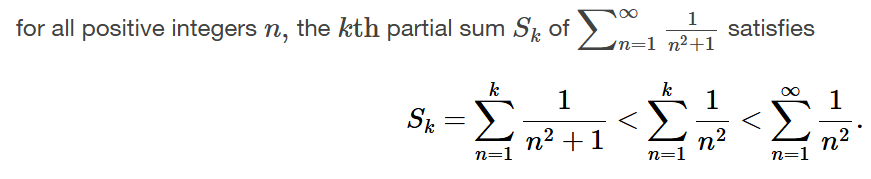 https://openstax.org/details/books/calculus-volume-1
[Speaker Notes: Since the series on the right converges, the sequence or partial sums is bounded above. We conclude that the sequence of partial sums is a monotone increasing sequence that is bounded above. Therefore, by the Monotone Convergence Theorem, the sequence of partial sums converges, and thus the series converges.]
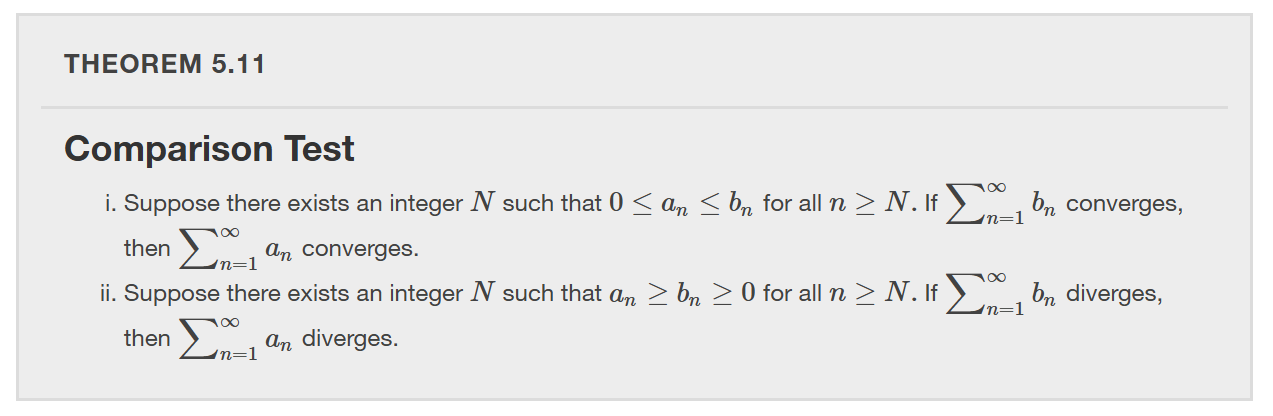 https://openstax.org/details/books/calculus-volume-1
[Speaker Notes: The comparison test works nicely if we can find a comparable series satisfying the hypothesis of the test. However, sometimes finding an appropriate series can be difficult.]
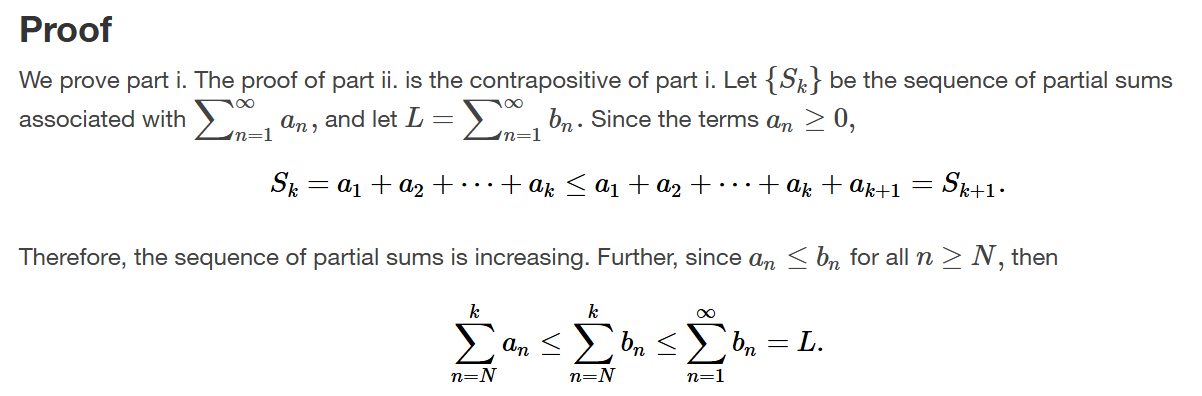 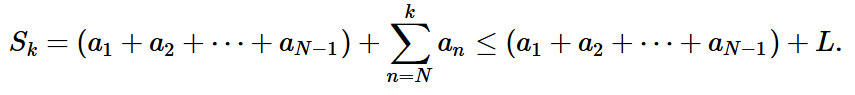 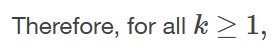 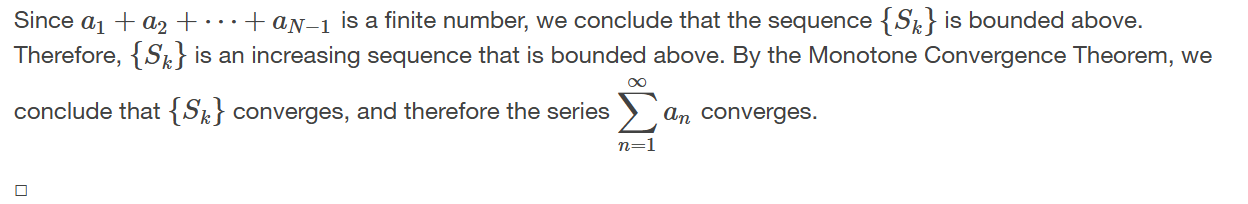 https://openstax.org/details/books/calculus-volume-1
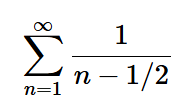 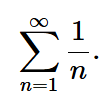 with
For example, compare
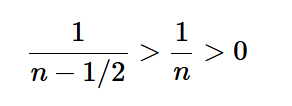 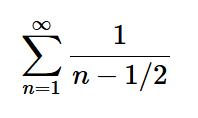 Since the Harmonic Series diverges,                                      is also a divergent series by the Comparison Test.
https://openstax.org/details/books/calculus-volume-1
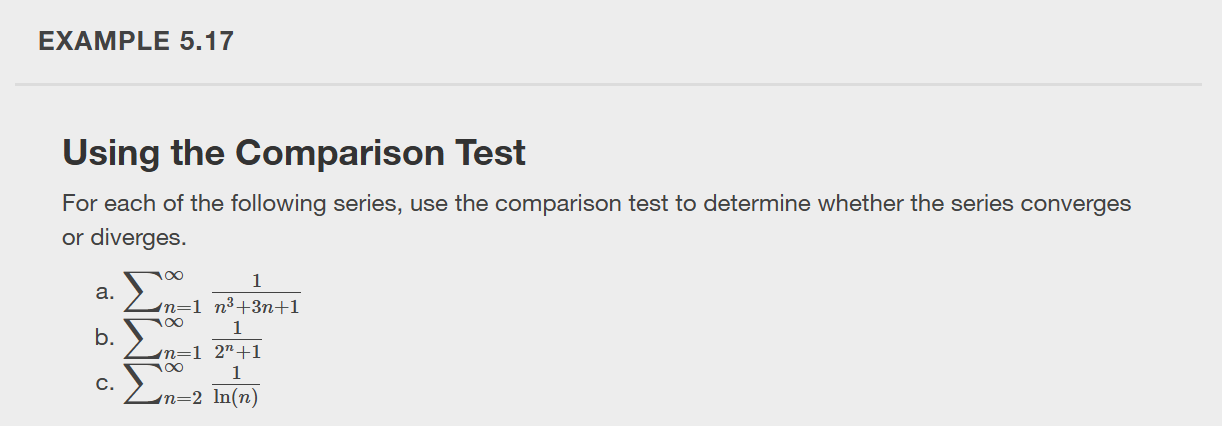 https://openstax.org/details/books/calculus-volume-1
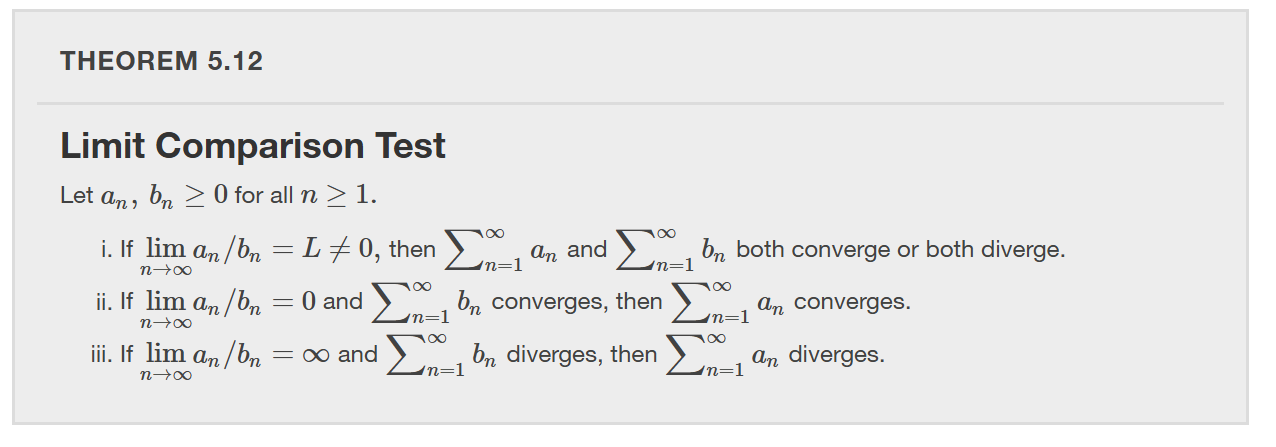 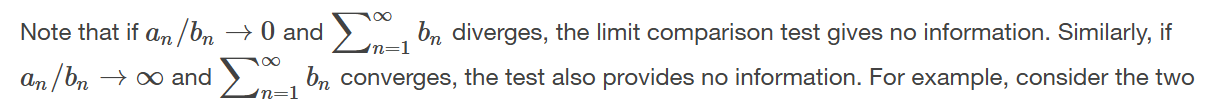 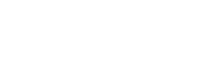 https://openstax.org/details/books/calculus-volume-1
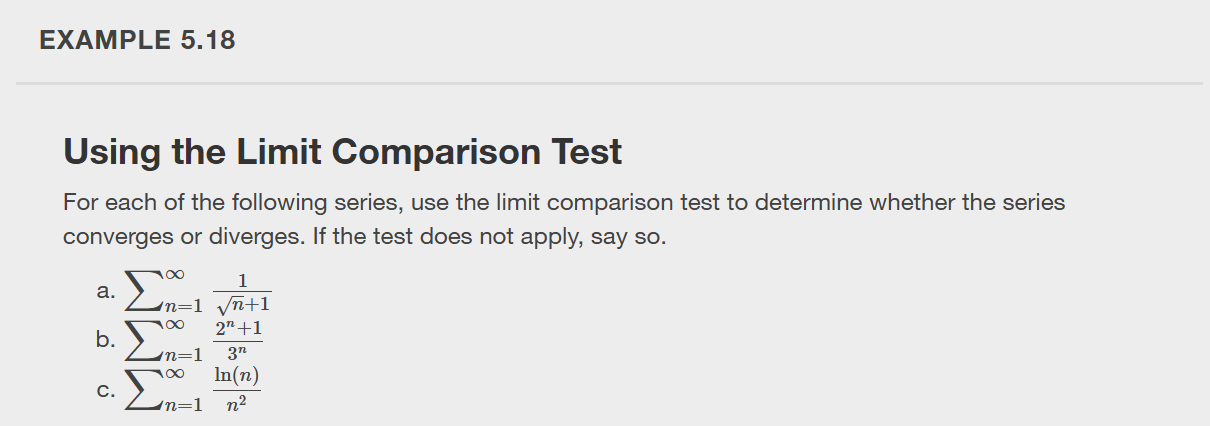 https://openstax.org/details/books/calculus-volume-1
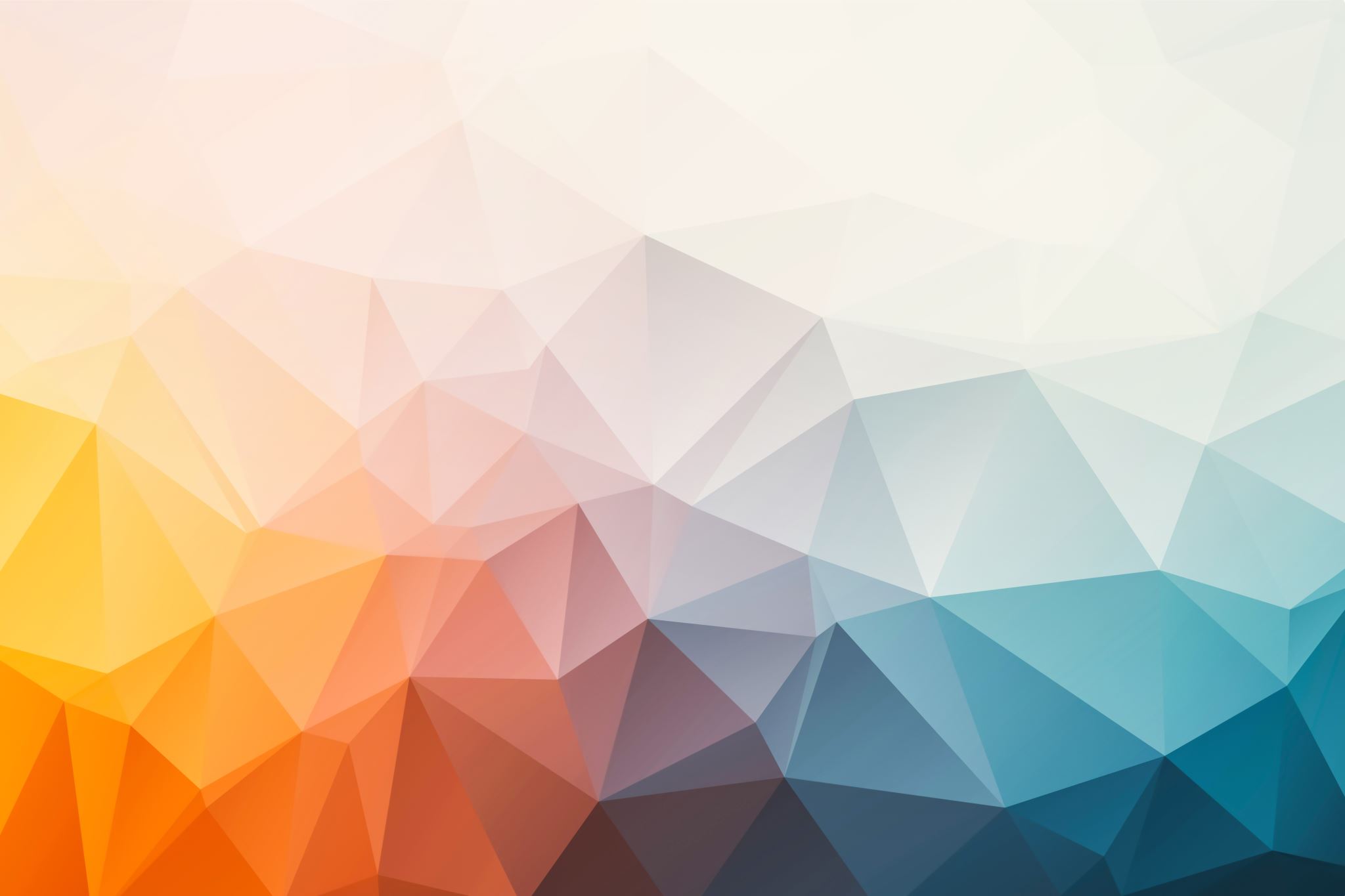 Alternating series
Section 5.5
https://openstax.org/details/books/calculus-volume-1
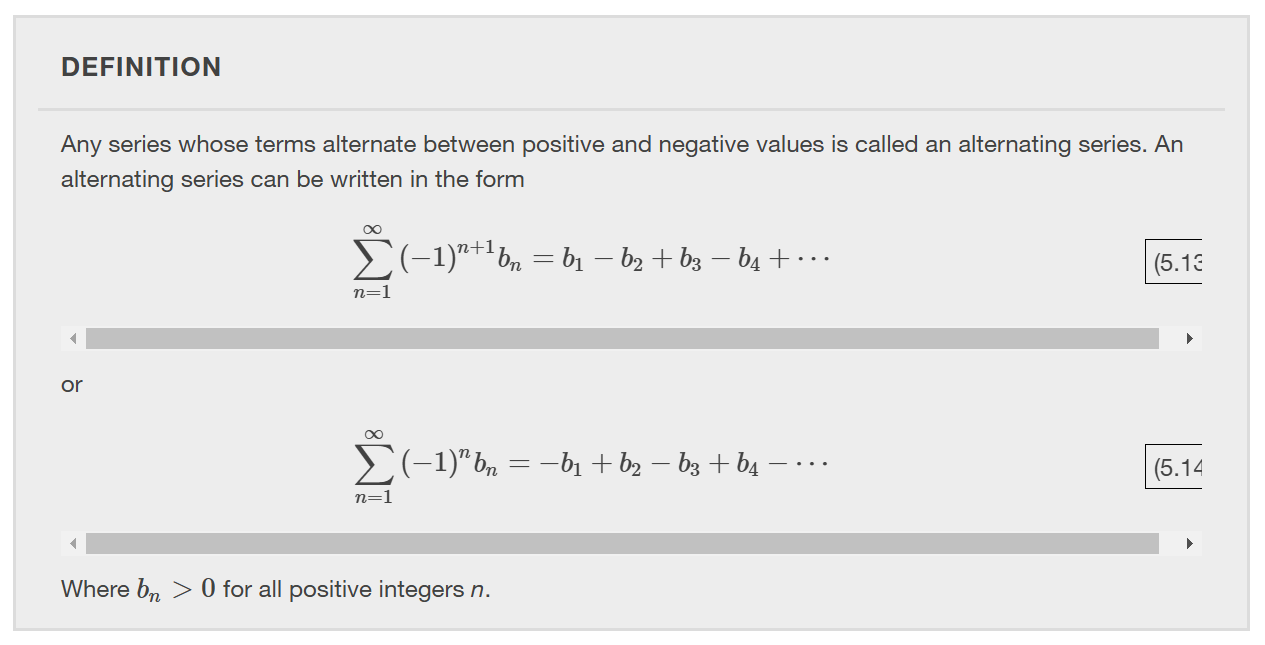 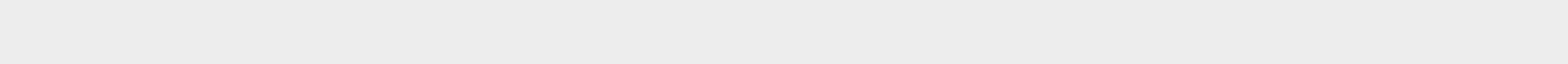 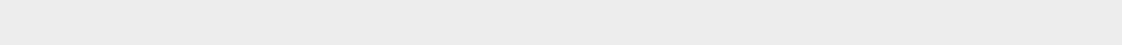 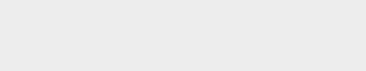 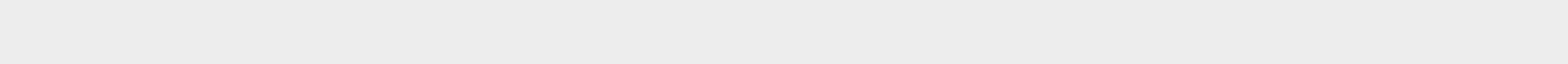 https://openstax.org/details/books/calculus-volume-1
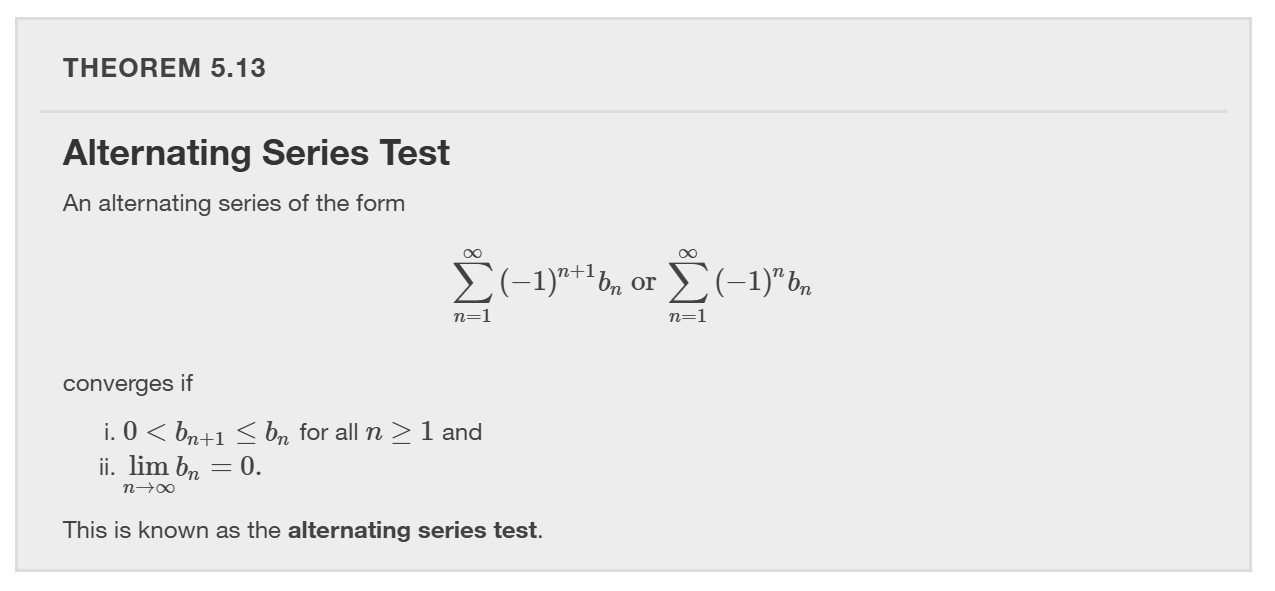 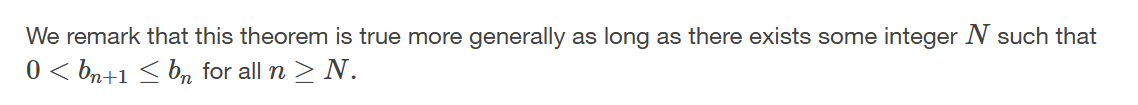 https://openstax.org/details/books/calculus-volume-1
The Alternating Harmonic Series
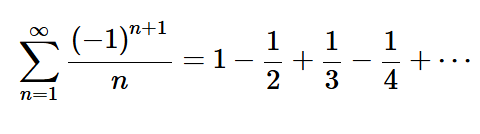 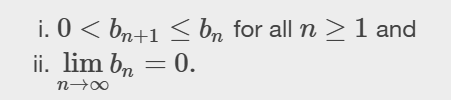 By the Alternating Series Test, the Alternating Harmonic Series converges.
https://openstax.org/details/books/calculus-volume-1
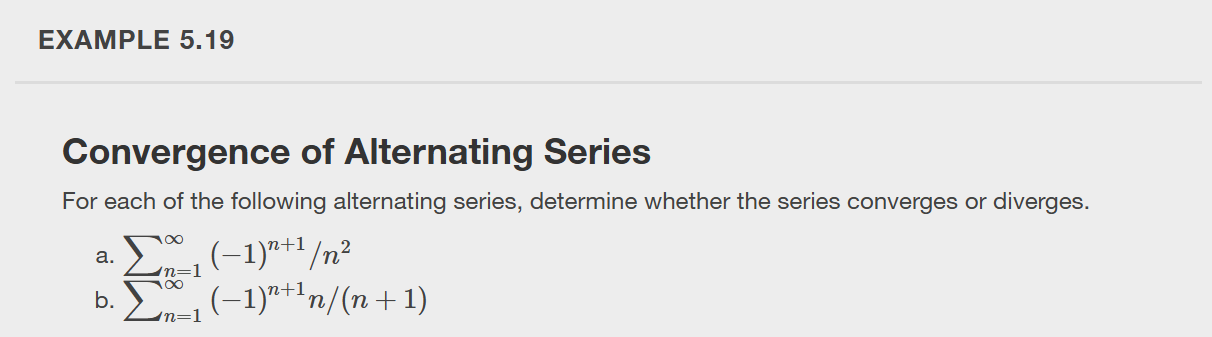 https://openstax.org/details/books/calculus-volume-1
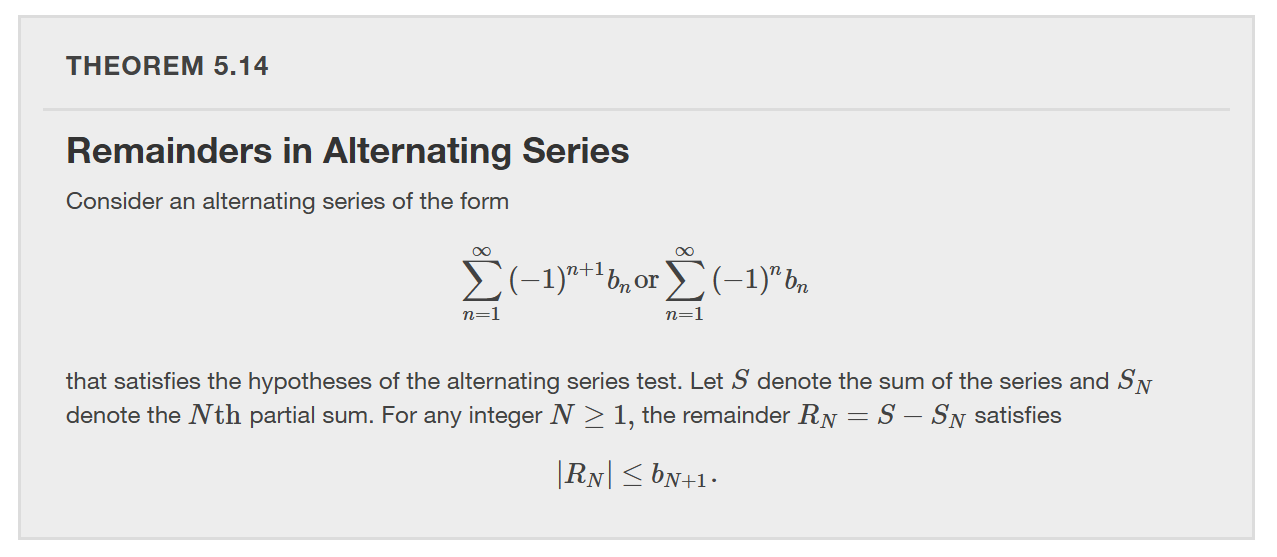 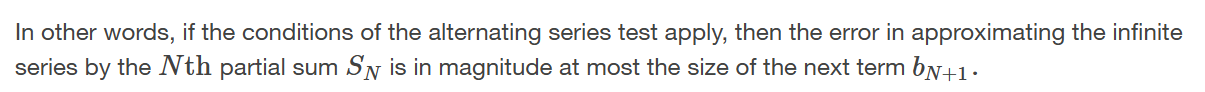 https://openstax.org/details/books/calculus-volume-1
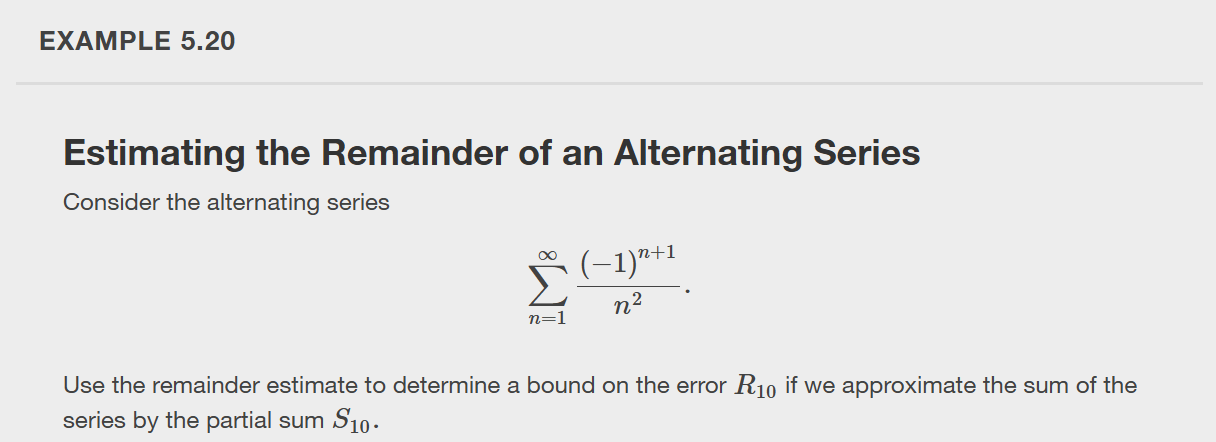 https://openstax.org/details/books/calculus-volume-1
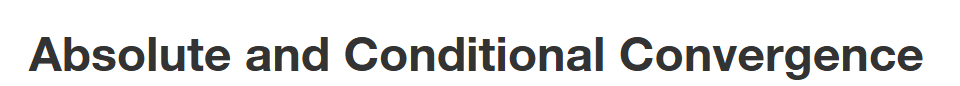 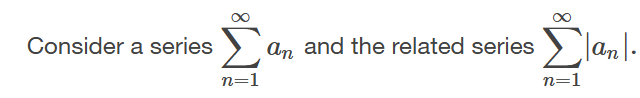 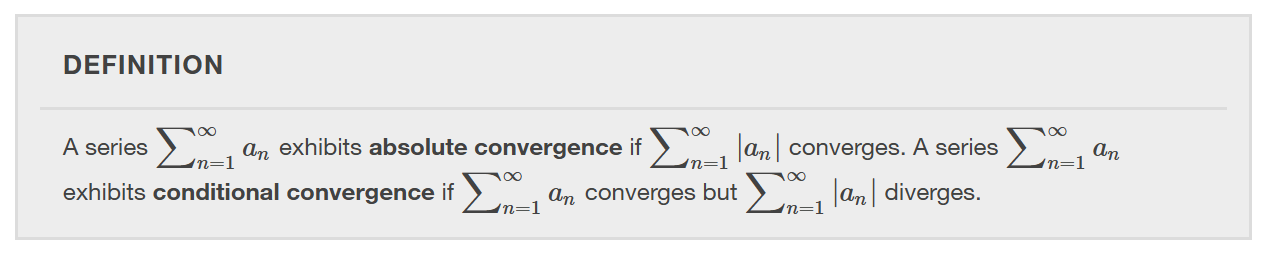 https://openstax.org/details/books/calculus-volume-1
[Speaker Notes: Can you think of an example of conditional convergence? The alternating harmonic series converges and the harmonic series diverges. This means that the alternating harmonic series exhibits conditional convergence, ie. converges conditionally.]
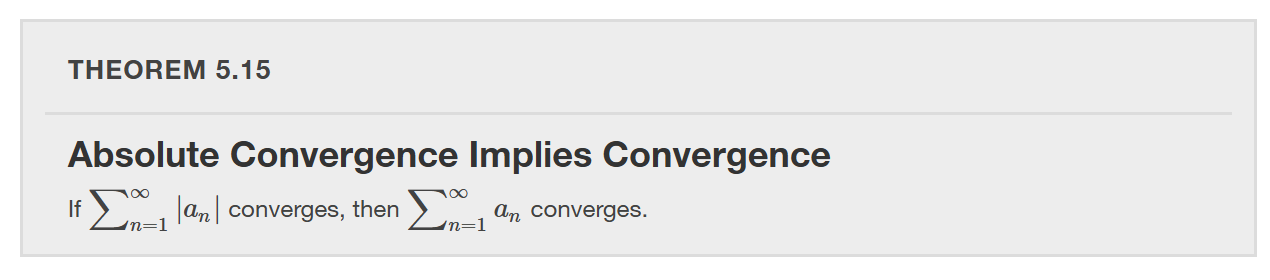 https://openstax.org/details/books/calculus-volume-1
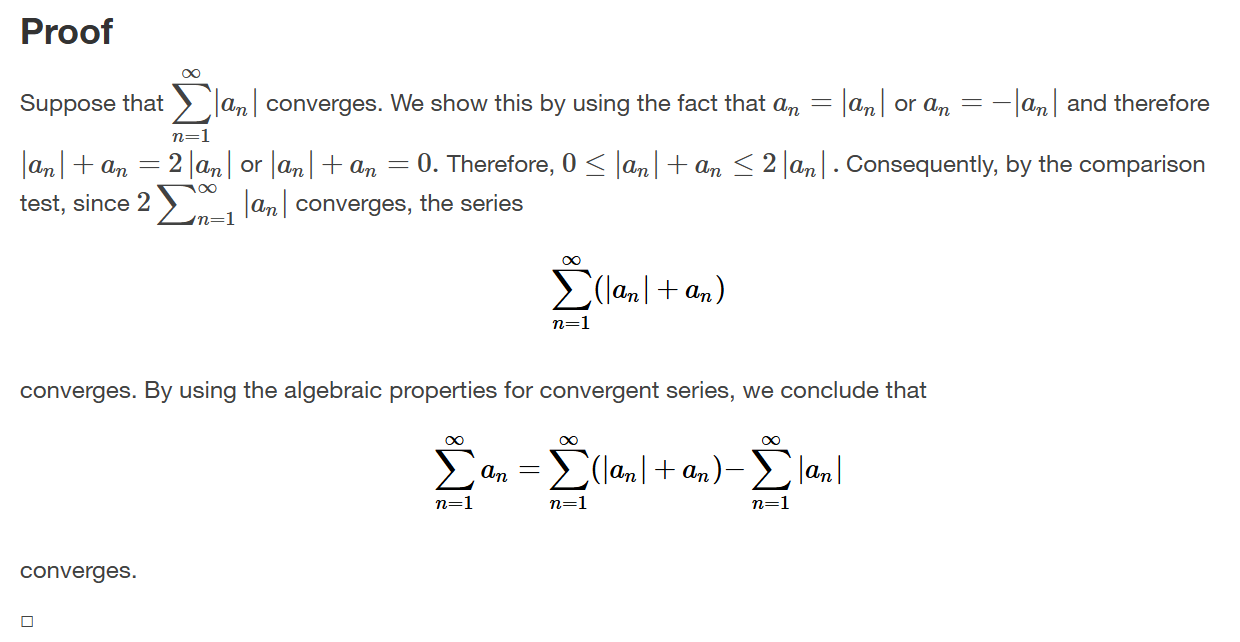 https://openstax.org/details/books/calculus-volume-1
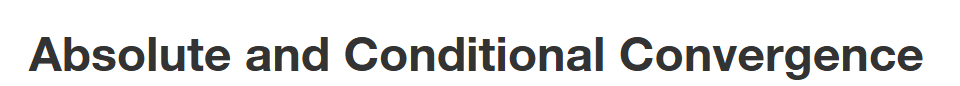 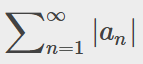 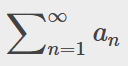 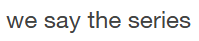 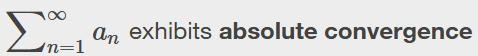 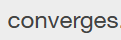 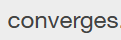 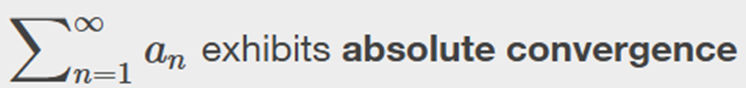 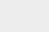 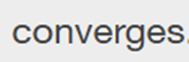 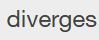 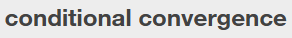 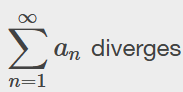 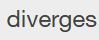 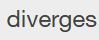 https://openstax.org/details/books/calculus-volume-1
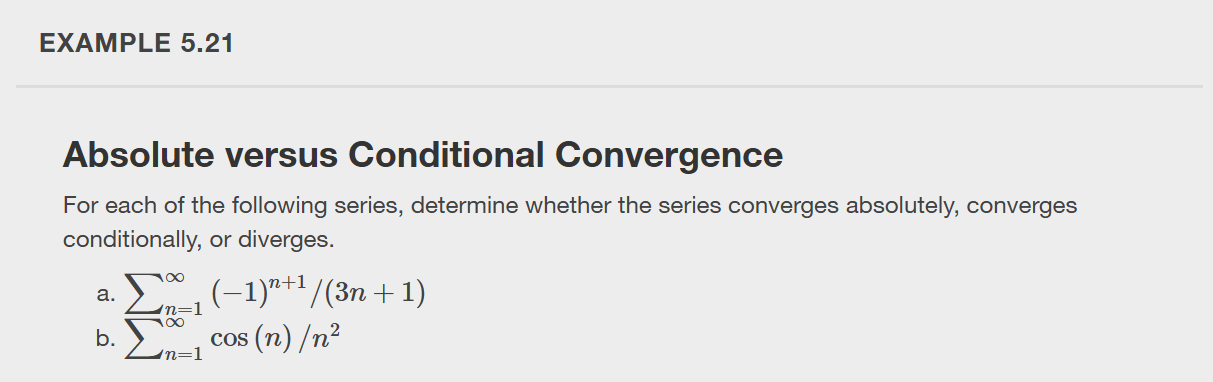 https://openstax.org/details/books/calculus-volume-1
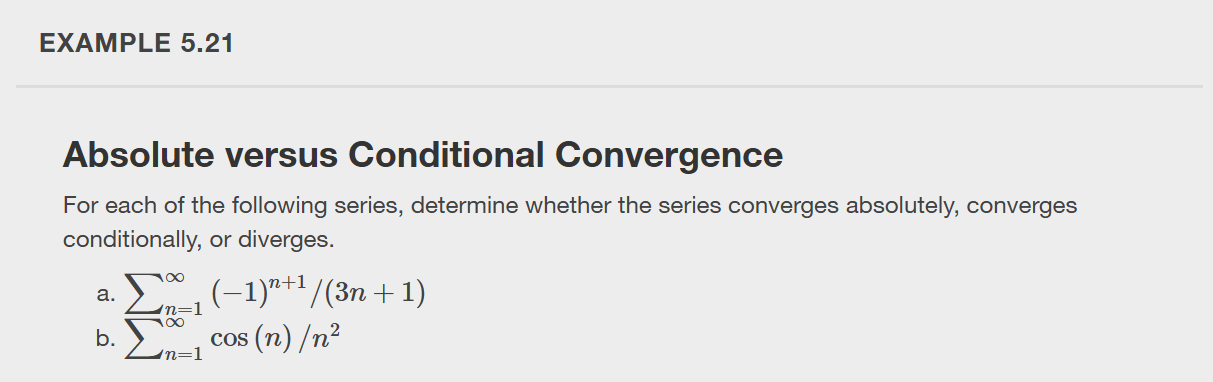 https://openstax.org/details/books/calculus-volume-1
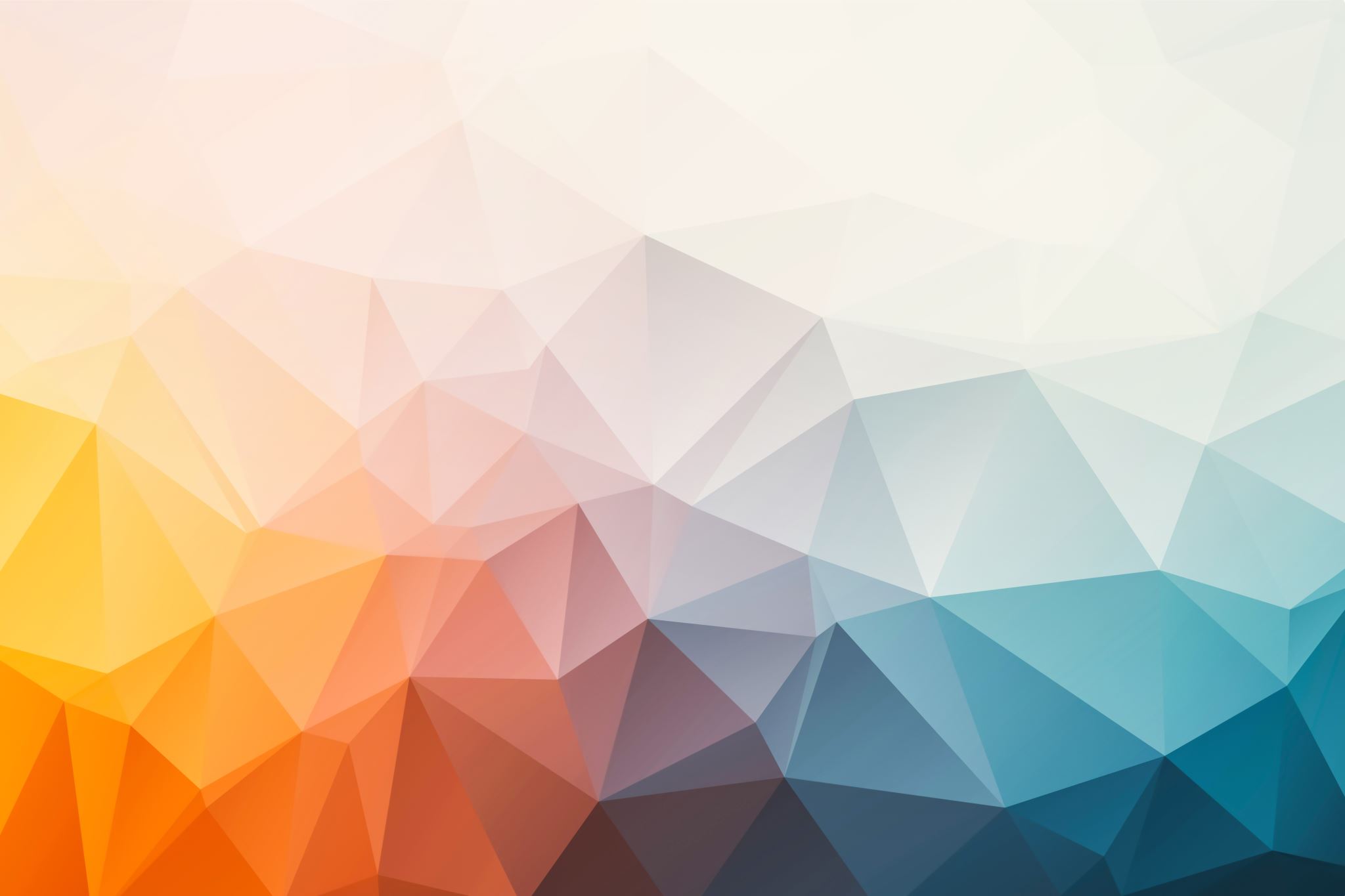 Ratio and root tests
Section 5.6
https://openstax.org/details/books/calculus-volume-1
[Speaker Notes: In this section, we prove the last two series convergence tests: the ratio test and the root test. These tests are particularly nice because they do not require us to find a comparable series. The ratio test will be especially useful in the discussion of power series in the next chapter. Throughout this chapter, we have seen that no single convergence test works for all series. Therefore, at the end of this section we discuss a strategy for choosing which convergence test to use for a given series.]
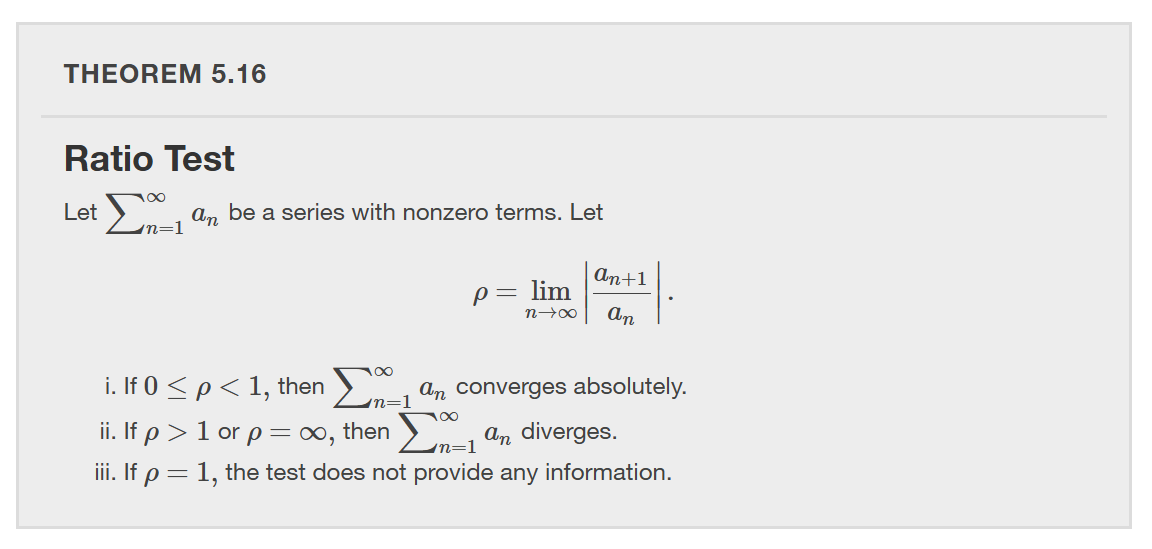 https://openstax.org/details/books/calculus-volume-1
[Speaker Notes: The ratio test provides a way of measuring how fast the terms of a series approach zero. See textbook for proof. The ratio test is particularly useful for series whose terms contain factorials or exponentials, where the ratio of terms simplifies the expression. The ratio test is convenient because it does not require us to find a comparative series. The drawback is that the test sometimes does not provide any information regarding convergence.]
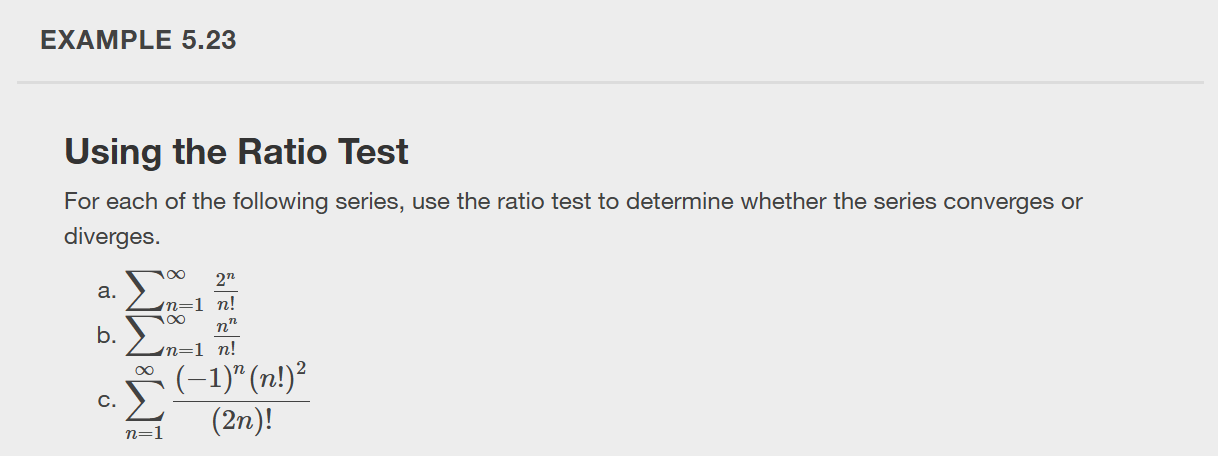 https://openstax.org/details/books/calculus-volume-1
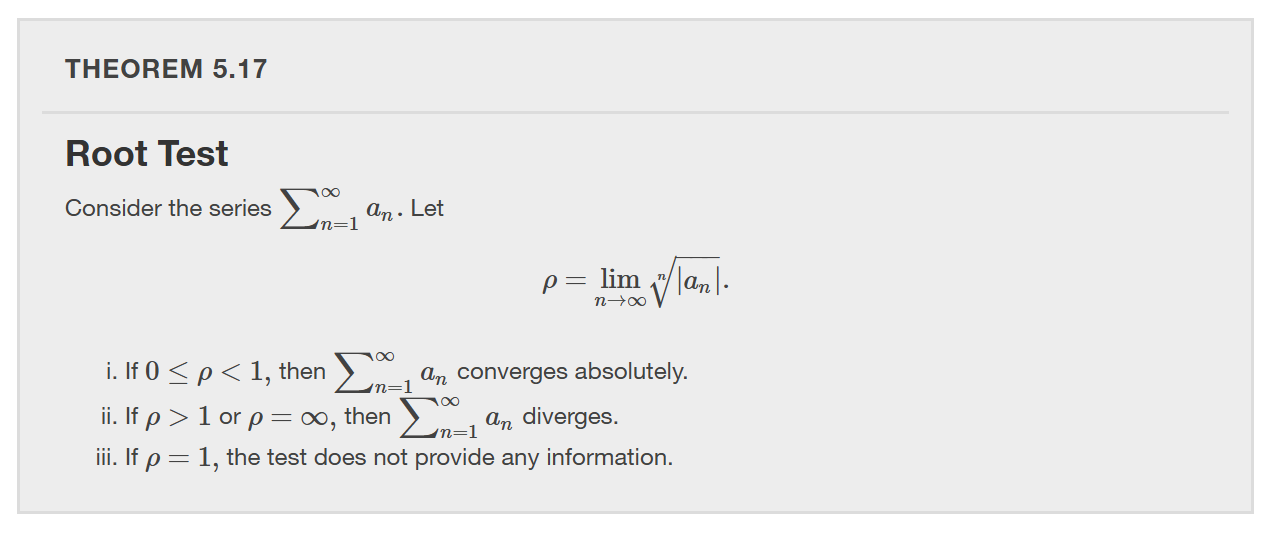 https://openstax.org/details/books/calculus-volume-1
[Speaker Notes: The root test is useful for series whose terms involve exponentials.]
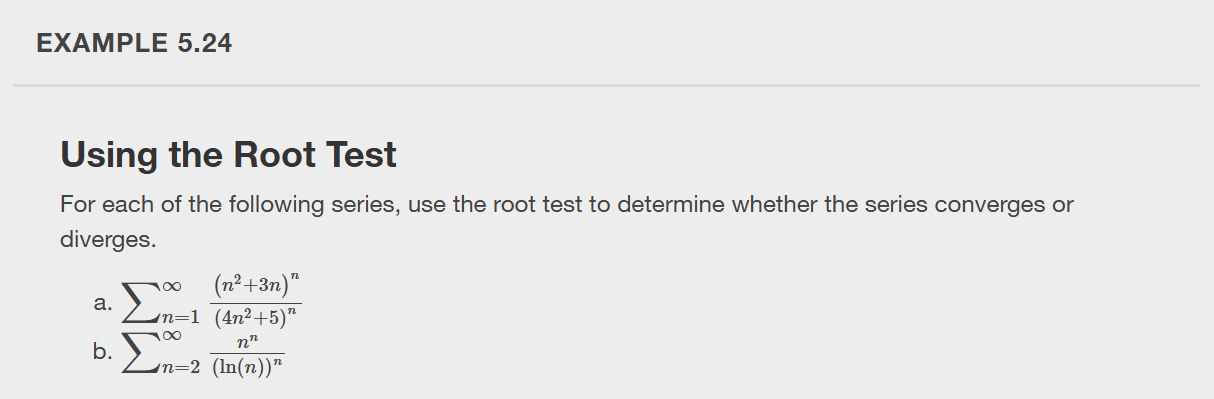 https://openstax.org/details/books/calculus-volume-1
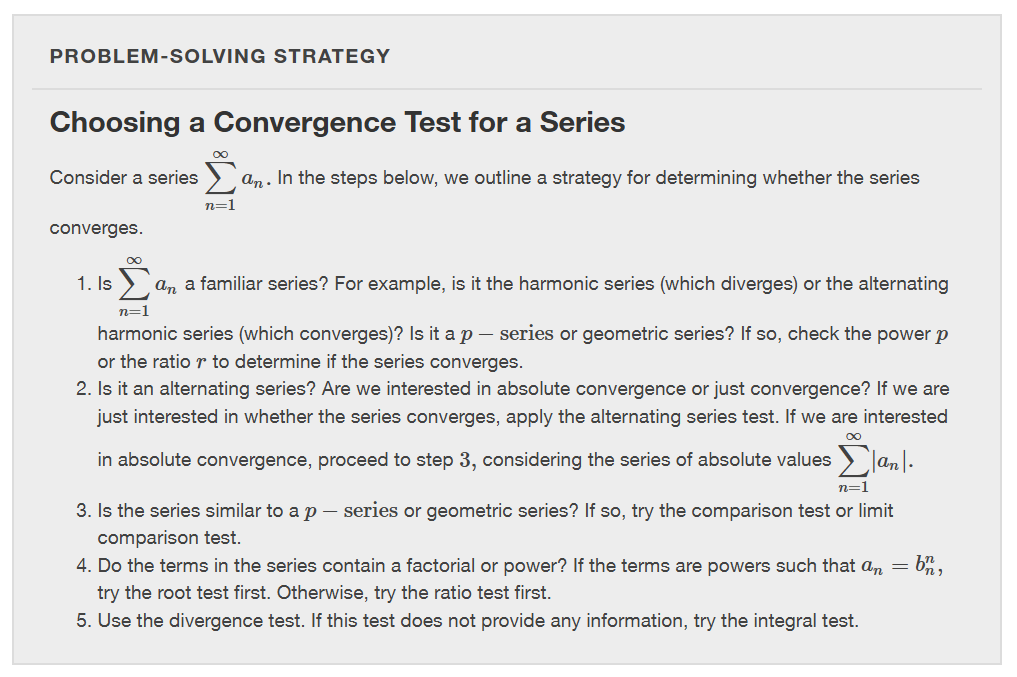 https://openstax.org/details/books/calculus-volume-1
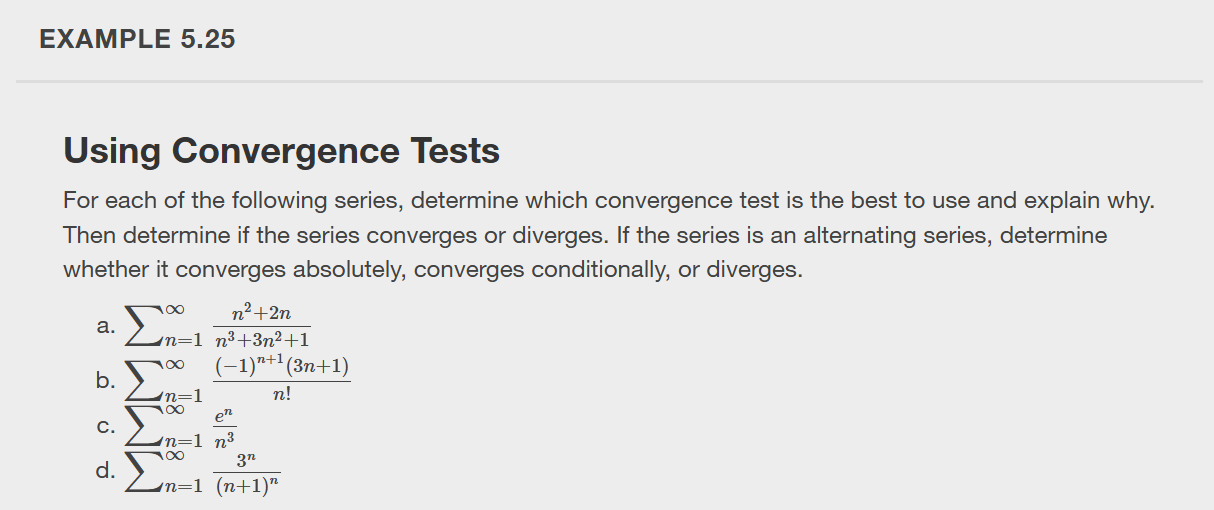 https://openstax.org/details/books/calculus-volume-1
Summary of Convergence Tests
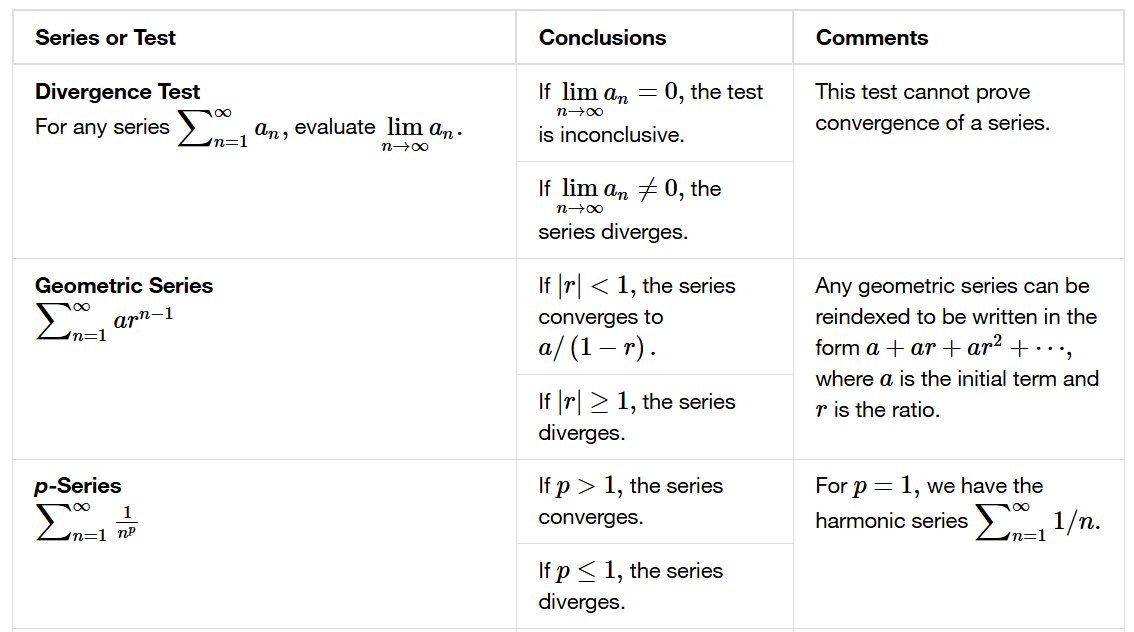 https://openstax.org/details/books/calculus-volume-1
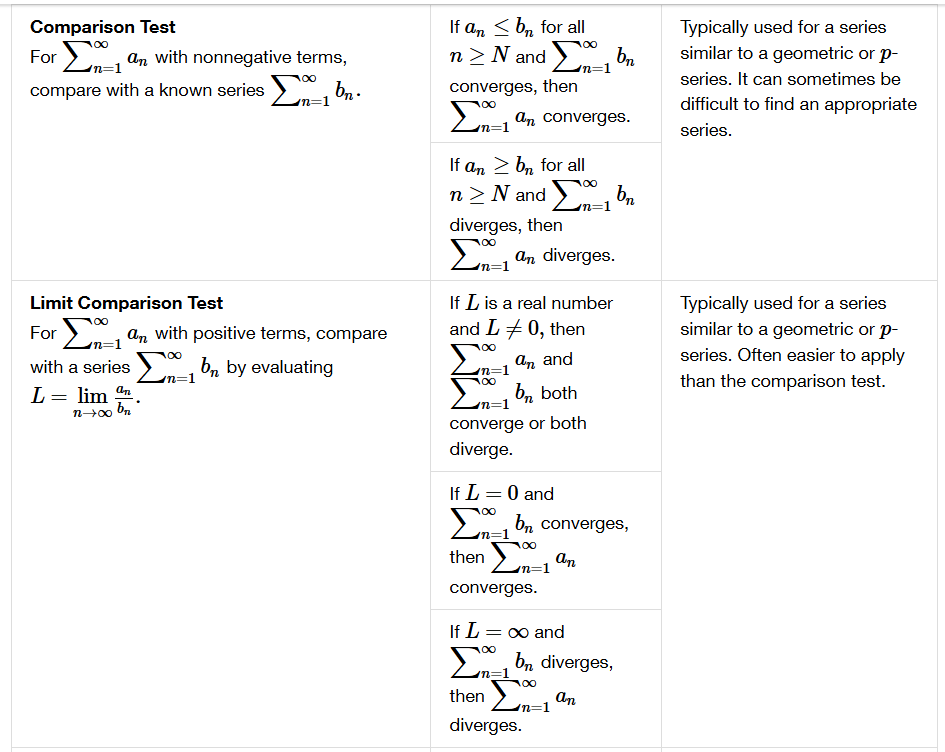 https://openstax.org/details/books/calculus-volume-1
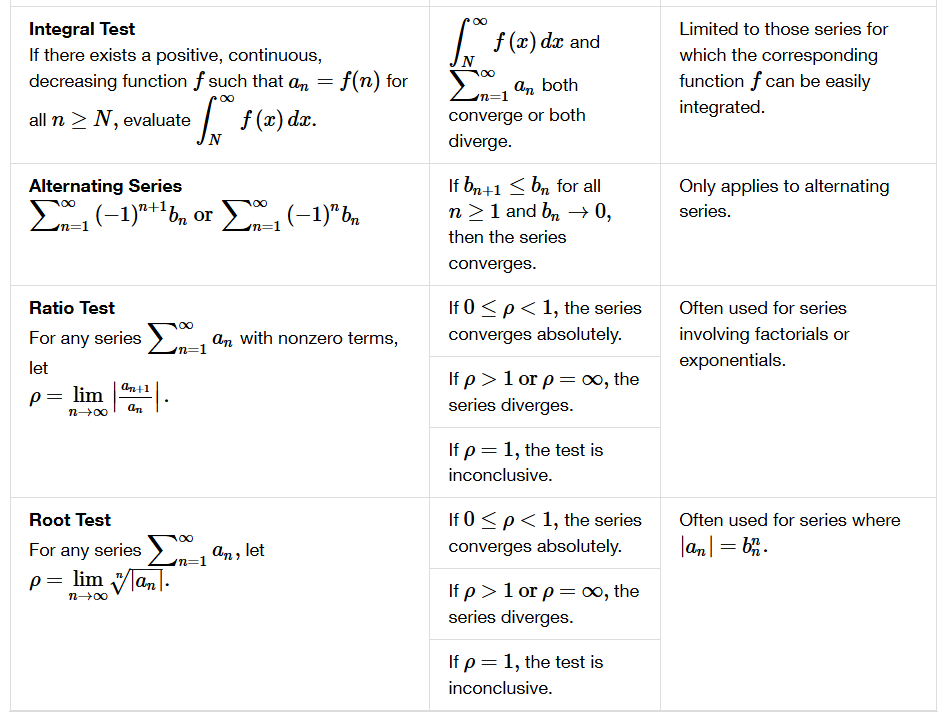 https://openstax.org/details/books/calculus-volume-1
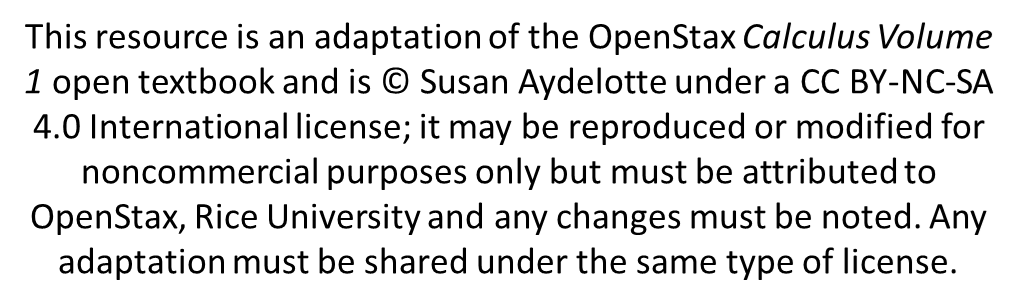 https://openstax.org/details/books/calculus-volume-1